Paskaita–diskusija „Kaip atskirti netikras naujienas?“
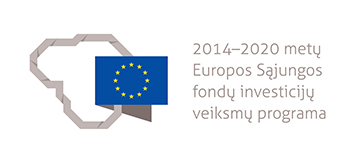 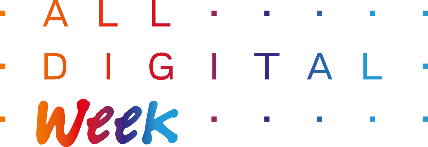 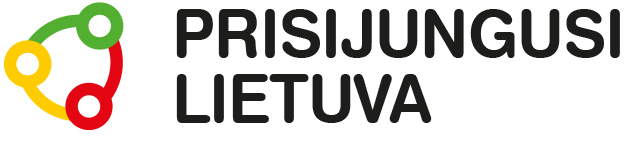 Paskaita–diskusija
Paskaitos–diskusijos pristatymas
Ši veikla yra skirta didinti dalyvių sąmoningumą ir skatinti kritinį mąstymą vertinant tekstus, matomus internete. 
Paskaitos ir diskusijos kombinacija padeda kiekvienam aktualią informaciją perduoti įdomiai bei įsisavinti kūrybingai ir realiai pritaikant žinias, nes auditorijai ją suprasti yra lengviau nepriklausomai nuo amžiaus, kadangi duomenys pateikiami trumpai ir koncentruotai.
Po pirmosios žaidimo dalies – paskaitos – dalyviai galės pasitikslinti nesuprantamą informaciją ir ją pritaikyti vertindami realius straipsnius bei žinutes. Tokiu būdu dalyviams bus parodyta, kad įgytas žinias yra lengva ir nesunku pritaikyti praktiškai, kasdien skaitant įvairaus pobūdžio žinutes ir naujienas internete.
Paskaitos–diskusijos pristatymas
Netikrų naujienų ir pranešimų tema yra aktuali bet kokio amžiaus dalyviams, mokantiems skaityti, nes privers kritiškai pažvelgti į nuomonę formuojančias žiniasklaidos priemones (tiek informuojančias, tiek pramoginio pobūdžio), išmokti atpažinti, kokiu tikslu rašomas tekstas bei įvertinti tai, kaip profesionaliai jis parašytas. 
Tokie gebėjimai – atpažinti tikslą, kritiškai įvertinti informacinį turinį – yra ypač aktualūs ne tik siekiant ugdyti medijų raštingumą, žmonių atsparumą manipuliacijai ir apgavystėms, bet ir artėjant rinkimų laikotarpiui.
Paskaitos–diskusijos taisyklės
Pirmoje veiklos dalyje vedėjas trumpai pristato bendrą informaciją (bus pateikta toliau).
Pristatymas turi būti trumpas (idealiu atveju – ne daugiau kaip 15 minučių trukmės, siekiant išlaikyti dalyvių dėmesį), bet informatyvus ir įdomus, todėl vedėjas turėtų atidžiai persiskaityti, įsisavinti pateiktą bendrą informaciją ir perpasakoti ją dalyviams savais žodžiais. 
Po trumpos paskaitos vedėjas turėtų paskatinti dalyvius užduoti kelis klausimus.
Atsakius į dalyvių klausimus galima pasiskirstyti į komandas ir pradėti antrąją veiklos dalį.
Paskaitos–diskusijos taisyklės
Antroje dalyje žinios išbandomos praktiškai: dalyvių komandoms pateikiami trumpų, realių straipsnių arba žinučių pavyzdžiai. 
Šiuose straipsniuose bus pakeistos tam tikros detalės – autoriaus (jei toks buvo nurodytas) vardas ir pavardė, straipsnyje minimų asmenų vardai ir pavardės, vietovės ir kitos detalės siekiant, kad šie realūs straipsniai būtų mokomąją priemone, skirta pritaikyti išgirstą informacija, o nekritikuotų konkrečios žiniasklaidos priemonės. 
Gavusi straipsnį ar žinutę komanda diskutuoja tarpusavyje apie žinutės patikimumą.
Po diskusijos komanda straipsnį ar žinutę trumpai pristato kitiems dalyviams ir argumentuotai ją įvertina. 
Po komandos pristatymo vedėjas aptaria atsakymą, jei reikia – papildo, patikslina ar teisingą atsakymą.
BENDRA INFORMACIJA PIRMAI DISKUSIJOS DALIAI IR APTARIMUI
Apie straipsnius
Šiais laikais neprofesionalūs ir tendencingi (kreipiantys tam tikra linkme) straipsniai nėra retas reiškinys. Taip yra dėl kelių priežasčių:
1. Profesionalių žurnalistų trūkumas. Šiais laikais rengti ir skelbti straipsnius, žinutes gali bet kas (ne tik neturintis žurnalistinio išsilavinimo, bet net ir apskritai jokio išsilavinimo neturintis asmuo) – ši informacija gali būti lengvai patalpinama ne tik žmogaus asmeninėje socialinio tinklo paskyrioje, tinklaraštyje, tačiau ir naujienų protaluose, pritraukiančiuose daugybę skaitytojų. Be to, net ir profesionalių žurnalistų tekstuose gali įsivelti įvairių klaidų, lemiančių klaidingos informacijos pateikimą straipsniuose. Be abejo, reikėtų nepamiršti, jog ne visi žurnalistais dirbantys asmenys laikosi profesionalumo ir etikos standartų kurdami informacinį turinį.
2. Noras manipuliuoti skaitytoju. Tam tikros organizacijos, įmonės, kai kuriais atvejais ir naujienų portalai dėl įvairių priežasčių nori įteigti skaitytojui specifinę nuomonę ar konkretų požiūrį. Tikslas gali būti parduoti tam tikrą produktą, įteigti nuomonę apie tam tikrą asmenį, valstybę, renginį, reiškinį ar įvykį. Pirmuoju atveju tai dažniausiai naudinga ekonominiu atžvilgiu (gali turėti įtakos produktų pardavimui), antruoju – politiniu (gali turėti įtakos piliečių sprendimams rinkimų, referendumų metu).
Apie straipsnius
Profesionalų, gerai parengtą, nuomonės formuoti nesistengiantį straipsnį atpažinti nėra sunku. Vieni lengviausiai atpažįstamų kokybiško straipsnio požymių yra šie:
1. Straipsnio antraštė. Reiktų kreipti dėmesį į tai, kokie žodžiai naudojami įvykiui ar temai apibūdinti. Profesionalaus žurnalisto tikslas yra žmogų informuoti, o ne formuoti jo nuomonę, todėl tiek tekstas, tiek antraštė neturi rodyti teksto autoriaus požiūrio į aprašomą įvykį ar temą.
Kaip tai pastebėti? Tam tikri žodžiai turi emocinį „atspalvį“. Pavyzdžiui, įsivaizduokite, kad jums draugas pasakoja apie neseniai matytą automobilio avariją. Jei jis pasakodamas sakys, kad vienas automobilis stuktelėjo į kitą – kokį greitį ir padarytą žalą avarijos metu įsivaizduosite? O jei pasakodamas draugas sakys, kad mašinos rėžėsi viena į kitą, kaip automobilių greitį ir avarijos žalą įsivaizduosite tuomet?
Straipsnio antraštė turi konstatuoti faktą, įvardinti temą nenurodydama, teigiamai ar neigiamai ją reikėtų vertinti.
2. Straipsnis turi turėti autorių. Tai gali būti žurnalistas, naujienų agentūra, naujienų portalas. Atkreipkite dėmesį – netikrų naujienų autorius dažnai būna neskelbiamas arba yra pasivadinęs pseudonimu. Jei autoriumi nurodomas naujienų portalas, atidžiai pažiūrėkite, ar pavadinimas teisingas, nes netikras naujienas skelbiančių portalų pavadinimai gali būti labai panašūs į didžiųjų naujienų portalų pavadinimus. 
3. Straipsnyje naudojamos nuotraukos turi turėti autorių (tai gali būti fotografas, pats naujienų portalas, nuotrauka gali būti iš asmeninio straipsnyje aprašomo žmogaus archyvo ar pirkta iš kito portalo). Jis turėtų būti įvardintas po nuotrauka.
Apie straipsnius
Kiek sunkiau pastebimi kokybiško, netendencingo straipsnio požymiai yra:
1. Jei straipsnis yra apie kokią nors prieštaringai vertinamą situaciją, straipsnyje privalo būti pakalbintos abi konflikto pusės. 
Vienos iš konflikto pusių komentaro straipsnyje gali nebūti tik tuo atveju, jei žurnalistui susisiekus viena iš konflikto pusių situaciją komentuoti atsisakė. Tačiau tai taip pat privalo būti paminėta straipsnyje.
2. Jeigu straipsnyje citata, ji turi būti priskirta vienam žmogui., pvz., konkrečiam politikui, renginio organizatoriui, arba žmogų galima įvardinti nekonkrečiai, pvz., renginio dalyvė, žiūrovas. Svarbu atkreipti dėmesį, kad citata turi būti priskirta būtent vienam asmeniui, o ne jų grupei (pvz., politikai, renginio organizatoriai, konferencijos dalyviai) – straipsniuose įprastai cituojami kažkieno pasakyti žodžiai, o žmonės nekalba choru ar duetu.
Apie elektroninius laiškus
Remiantis puslapiu e.saugumas.lt, viena dažniausiai pasitaikančių apgavysčių schemų yra netikros elektroninės parduotuvės sukūrimas. Jūs gaunate e. laišką iš kokios nors elektroninės parduotuvės ar interneto svetainės, kurią sukūrė nusikaltėlis ar jų grupė. Svetainės pavadinimas ir adresas gali būti panašus į realios parduotuvės adresą ir pavadinimą, vizualiai ji gali atrodyti gražiai, būti labai panaši į realios parduotuvės svetainę.
Apie elektroninius laiškus
Netikros elektroninės parduotuvės požymiai:
Jei tai yra parduotuvės, siūlančios kokias nors prekes, puslapis, prekių gali būti daug, jų aprašymai gali atrodyti tvarkingai, pirkimo eiga taip pat gali nekelti jokių įtarimų. Tačiau tokią svetainę išduos labai žemos kainos, perkant nurodomomas fizinis asmuo ir pinigus pervesti prašoma į šio asmens sąskaitą, yra nedaug informacijos apie parduotuvę. Su šia apgavyste galite susidurti tiesiog naršydami internete arba gavę el. laišką su pasiūlymu apsipirkti tokioje parduotuvėje su didele nuolaida. Pervedę pinigus tokiai parduotuvei prekės tiesiog negausite.
Jei tai yra įmonės, siūlančios paslaugas puslapis, gali būti siūloma atsinaujinti savo duomenis. Pavyzdžiui, sukčiai sukuria internetinį puslapį, vizualiai labai panašų į „Pay Pal“ (populiari mokėjimų internetu platforma), ir prašo jūsų atnaujinti duomenis šiame puslapyje. Tokį puslapį išduoti gali internetinės svetainės adresas, netikslumai puslapio dizaine, o labiausiai – elektroninio pašto adresas, iš kurio gausite laišką su prašymu atnaujinti duomenis (įprastai tokios įmonės būna susikūrusios įmonių el. paštus, pvz., info@paypal.com arba su jais kontaktuoti galima tik per pačią internetinę svetainę, o štai apgavikų sukurtas adresatas gali būti, pvz., paypal@gmail.com). Įvedus į tokią apgavikišką svetainę savo duomenis, jūs perduodate visą informaciją nusikaltėliams, todėl jie gali pasisavinti jūsų pinigus.
TRUMPAS MEDŽIAGOS SPAUSDINIMUI ĮVERTINIMAS
[Speaker Notes: Pateikiame tik pagrindinius vertinimo kriterijus, diskusijos dalyviai kritiškai įvertinę tekstus, gali pastebėti daugiau detalių.]
Straipsnis „Kaip iš sėkmės vadovėlio: rinko bulves ir skynė apelsinus, o dabar – didžiulės įmonės vadovai“
1. Nėra nurodytas straipsnio autorius.
2. Nėra nurodytas nuotraukos autorius.
Neįmanoma patikrinti, ar straipsnio autorius istorijos tiesiog neišsigalvojo (nėra pavardžių, nėra nurodoma agentūra, kuriai vadovauja straipsnyje minimi žmonės...).

BET: cituojama teisingai, galima teigti, kad straipsnis nėra tendencingas.
Straipsnis „Po svarbaus susitikimo – pykčiu netveriantis Lavrovas: tai bus isteriškas žingsnis“
1. Tendencinga antraštė (pykčiu netveriantis).
2. Pakalbinta tik viena ginčo pusė, nėra atstovo iš JAV pusės, kuris pasisakytų apie situaciją.

BET: cituojama teisingai, yra nurodytas straipsnio autorius.
Straipsnis „JAV kariai ginkluosis „skraidančiais šnipais“
1. Nėra nurodytas straipsnio autorius.
2. Straipsnyje daug epitetų, kurie formuoja teigiamą nuomonę apie aprašomą įrenginį.

BET: Nurodytas nuotraukos autorius, aprašomos tokios įrenginio savybės, kurias galima patikrinti kituose šaltiniuose.
Straipsnis „Veiklos 20-metį apžvelgęs Mykolas Matkevičius: „Klaidų daro visi“
Straipsnio autorius nenurodytas

BET: antraštė ir straipsnis nėra tendencingi, teisingai cituojamas asmuo.
Elektroninis laiškas nuo „Airbnb“
Įtartinas el. laiško siuntėjo adresas.
Nenurodomas asmuo, kuriam siunčiamas laiškas, nors laiške prašoma patvirtinti registraciją svetainėje (tokiu atveju vartotojo vardas laiške greičiausiai būtų paminėtas).
O ar jūs pastaruoju metu registravotės tokioje interneto svetainėje? Jei ne, arba kažkas kitas netyčia nurodė jūsų el. paštą, arba jus bando apgauti.
Elektroninis laiškas nuo Mykolo Janausko
Nepaminėta, kur tiksliai siuntėjas dirba, todėl neįmanoma patikrinti, ar jis tikrai yra advokatas.
Gramatinės klaidos laiške.
Neįmanoma tiksliai identifikuoti laiške minimo Jono Petrausko, nes laiške pateikta per mažai informacijos apie šį žmogų.
Sėkmės!
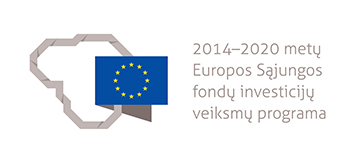 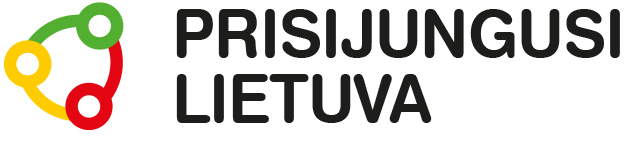